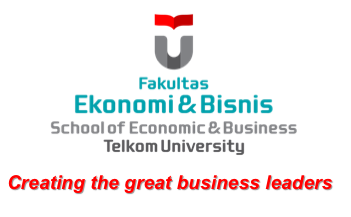 BAB IV
KONFLIK DAN NEGOSIASI
Sumber : Perilaku Organisasional
Dr. Sopiah, MM., M.Pd.
Pengertian Konflik
Konflik adalah suatu proses yang dimulai bila satu pihak merasakan bahwa pihak lain telah memengaruhi secara negatif atau akan segera memengaruhi secara negatif pihak lain (Robbins).
Konflik sebagai kondisi yang dioersepsikan ada diantara pihak-pihak atau yang merasakan adanya ketidaksesuaian antara tujuan dan peluang untuk mencampuri usaha pencapaian tujuan pihak lain (Alabaness, 1996).
Konflik adalah proses yang dinamis dan keberadaannya lebih banyak menyangkut persepsi dari orang atau pihak yang mengalami dan merasakannya. Dengan kata lain, jika suatu keadaan tidak dirasakan sebagai konflik maka pada dasarnya konflik itu tidak ada, begitu juga sebaliknya.
Pandangan Tentang Konflik (1)
Ada tiga pandangan tentang konflik, yaitu :
Pandangan Tradisional, menyatakan bahwa konflik harus dihindari karena akan menimbulkan kerugian karena konflik dianggap sesuatu yang buruk bagi organisasi. Oleh karena itu konflik harus dicegah dan dihindari sebisa mungkin dengan mencari akar permasalahannya (Muhyadi, 1989).
Pandangan Hubungan Kemanusiaan (Aliran Behavioral), menyatakan bahwa konflik merupakan sesuatu yang wajar, alamiah dan tidak terelakan dalam setiap kelompok manusia. Konflik tidak selamanya merugikan, bahkan bis menguntungkan, yang oleh karena itu konflik harus dikelola dengan baik.
Pandangan Tentang Konflik (2)
Pandangan Interaksionis, menyatakan bahwa konflik bukan sekedar sesuatu kekuatan positif dalam suatu organisasi, melainkan juga mutlak perlu untuk suatu organisasi agar dapat berkinerja posotif. Oleh karena itu konflik harus diciptakan. Pandangan ini didasari keyakinan bahwa organisasi yang tenang, harmonis, damai justru akan membuat organisasi itu menjadi statis dan tidak inovatif.
Jenis dan Penyebab Konflik (1)
Jenis konflik dibedakan dalam beberapa perspektif, antara lain :
Konflik Intraindividu, dialami oleh individu dengan dirinya sendiri karena adanya tekanan peran dan ekspektasi diluar perbedaan dengan keinginan atau harapannya.
Konflik Antarindividu, dialami antar individu yang berbeda dalam suatu organisasi atau antar individu dengan organisasi yang berbeda.
Konflik Antarkelompok, bersifat kolektif antara satu kelompok dengan kelompok lain.
Konflik Organisasi, terjadi antar unit organisasi yang bersifat struktural maupun fungsional. Misalnya konflik antara bagian pemasaran dengan bagian produksi.
Jenis dan Penyebab Konflik (2)
Mastenbroek (1987) membagi konflik menjadi empat, yaitu :
Instrumental Conflicts, terjadi karena adanya ketidaksepahaman antar komponen dalam organisasi dan proses pengoperasiannya.
Socio-emotional Conflicts, berkaitan dengan identitas, kandungan emosi, citra diri, rasangka, kepercayaan, keterikatan, identitas terhadap kelompok, lembaga dan lambang-lambang tertentu.
Negotiating Conflicts, merupakan ketegangan-ketegangan yang dirasakan pada waktu proses negosiasi terjadi, baik antara individu atau kelompok dengan kelompok.
Power and Dependency Conflicts, konflik kekuasaan dan ketergantungan berkaitan dengan persaingan dalam organisasi.
Jenis dan Penyebab Konflik (3)
Penyebab konflik ada bermacam-macam. Beberapa penyebab yang sering menimbulkan konflik antara lain :
Saling Bergantung, saling bergantung dalam menyelesaikan tugas.
Perbedaan Tujuan, misalnya perbedaan tujuan natra bagian produksi dengan bagian penelitian yang berurusan dengan pengubahan produk secara komersial.
Perbedaan Persepsi, persepsi yang berbeda dalam menghadapi suatu masalah dapat juga menimbulkan konflik.
Proses Konflik
Tahap 1, Latent Conflict, tahap munculnya faktor-faktor yang menjadi penyebab konflik dalam organisasi.
Tahap 2, Perceived Conflict,  Suatu pihak merasa pihak lain menghambat pencapian tujuannya.
Tahap 3, Felt Conflict, konflik tidak hanya sekedar dipandang tetapi sudah benar-benar dirasakan.
Tahap 4, Manifest Conflict, pihak yang menjadi indicator konflik sudah mulai ditunjukkan, seperti adanya sabotase, agresi terbuka.
Tahap 5, Conflict Resolution, konflik yang terjadi disesuaikan dengan berbagai macam cara dan pendekatan.
Tahap 6, Conflict Aftermath, jika konflik sudah benar-benar diselesaiakn maka hal itu akan meningkatkan hubungan para anggota organisasi. Hanya saja dalam penyelesaian dapat pula terjadi konflik baru.
Negosiasi atau Perundingan
Negosiasi atau perundingan merupakan suatu proses tawar-menawar antara pihak-pihak yang terlibat dalam konflik. Dalam perundingan diharapkan ada kesepakatan nilai anatara dua kelompok.
Robbins (1999) menawarkan 2 strategi perundingan, yaitu :
Tawar-menawar Distributif, perundingan yang berusaha untuk membagi sejumlah tetap sumberdaya (suatu situasi kalah menang) tawar-menawar ini biasanya digunakan untuk jangka pendek.
Tawar-menawar Integratif, Perundingan yang mengusahakan satu penyelesaian atau lebih yang dapat menciptakan pemecahan menang-menang, tawar-menawar ini biasanya digunakan untuk jangka panjang.